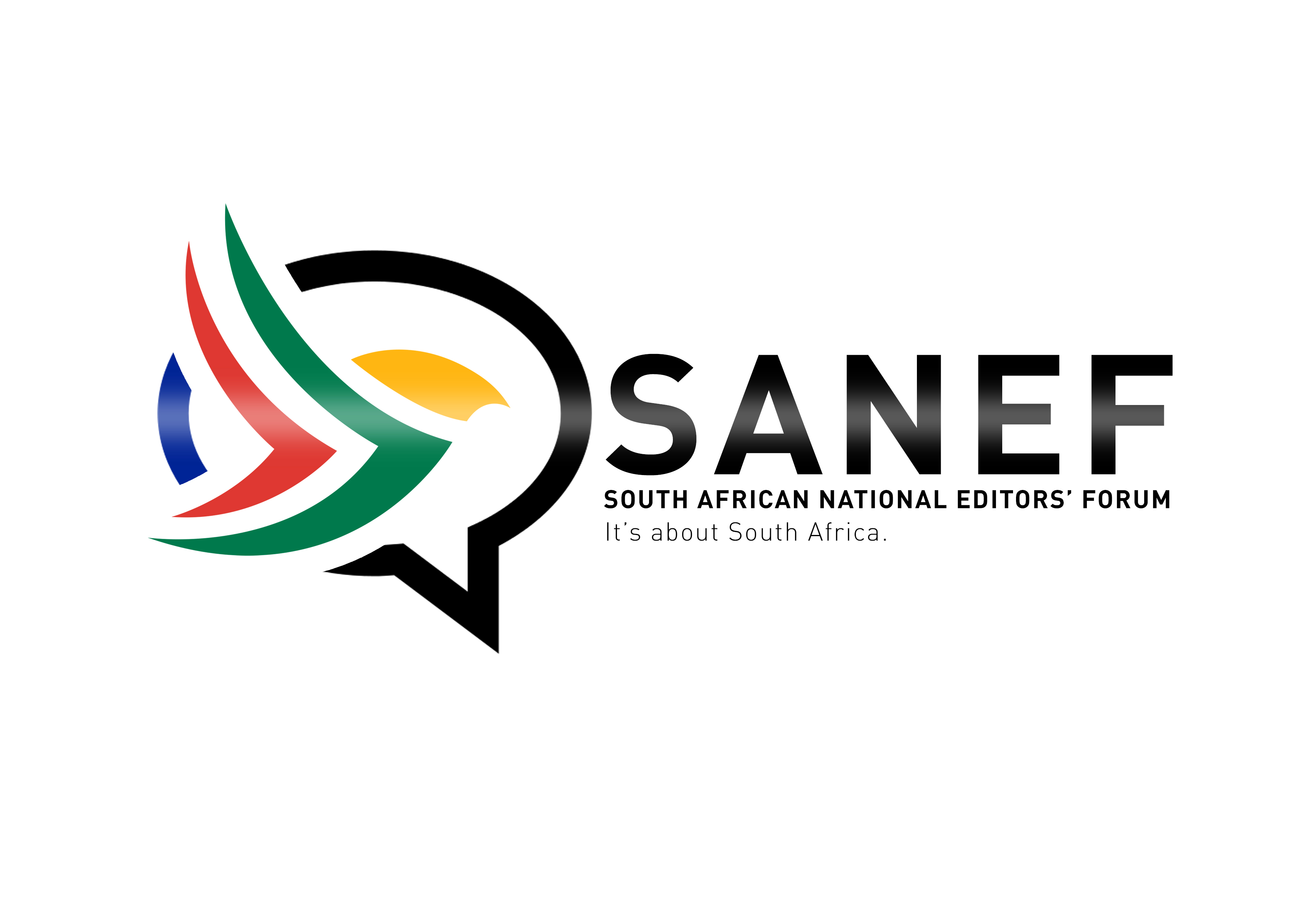 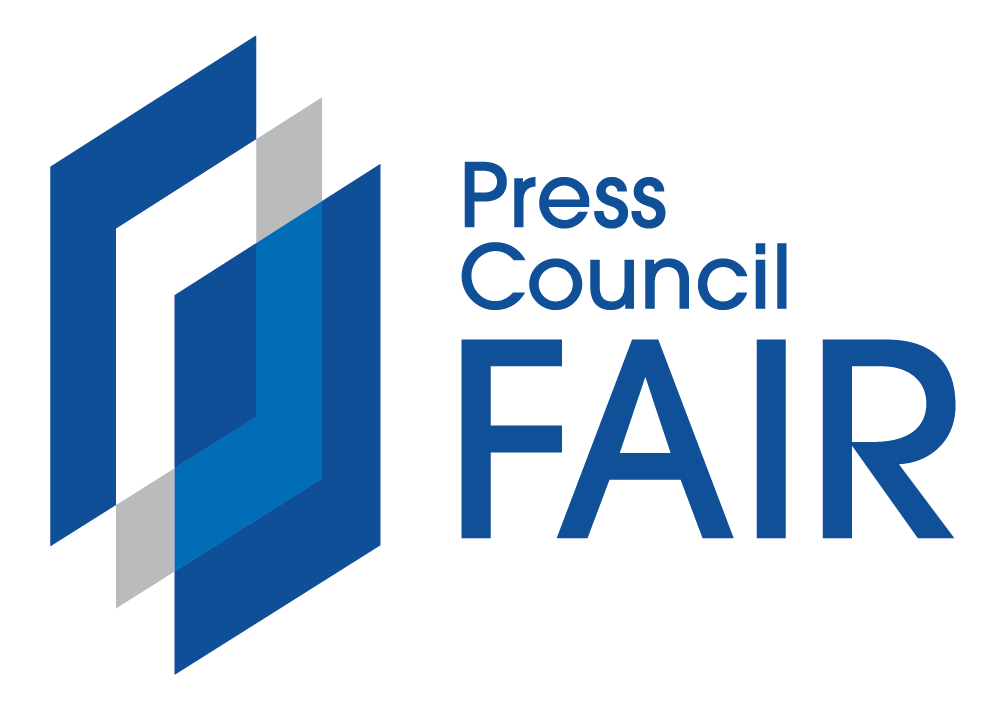 Editorial guidelines for election coverage
Izak Minnaar & Aasra Bramdeo
Resources on regulatory framework
Sanef election website
Training module 2: regulatory framework for media during elections
The international law framework on the role of the media and the importance of access to information during elections.
The regulatory framework and key provisions on elections relating to print and online media.
The regulatory framework and key provisions on elections relating to broadcast media.
Practical guidance for journalists covering the elections, including frequently asked questions.
Regulatory framework documents
ICASA Regulations on Party Election Broadcasts, Political Advertisements, the Equitable Treatment of Political Parties
Guidelines on access to information and elections in Africa
Press Code for Print and Online Media
The Press Code 

Applies to:
all content that is published in a printed edition;
all content that is published on a website operated by a member;
all content that is published on a social media account operated by a member; and
all content that is created by a member and published on any platform that is available on the world wide web (i.e. online) or in digital format.
regardless of whether the content is in written, video, audio, pictorial or any other form.

Press Council guidance notes
Guidance note for journalists covering elections
Advocacy vs neutrality 
Fairness
Right of reply 
Sources
Bribes and favours 
Informed reporting
Transparency and accountability 
Opinion polls
ICASA election regulations
Party election broadcasts (slots determined by Icasa outside programme/editorial time) and party ads (commercial slots)
Obligation to achieve equitable coverage of parties and independent candidates without abdicating news value judgments
Section 59 of the Electronic Communications Act:
Equitable coverage
Right to respond to criticism
Last 48 hours – right of reply to criticism in same programme
Equitable treatment means fair treatment
Must seek out information
Fairness and balanced coverage – “all parties” in a series of current affairs programs
The right of reply
Coverage of government – not affording incumbent parties more legitimacy
Non-participating organisations should not be excluded
Election results – obligation to broadcast election results as they become available
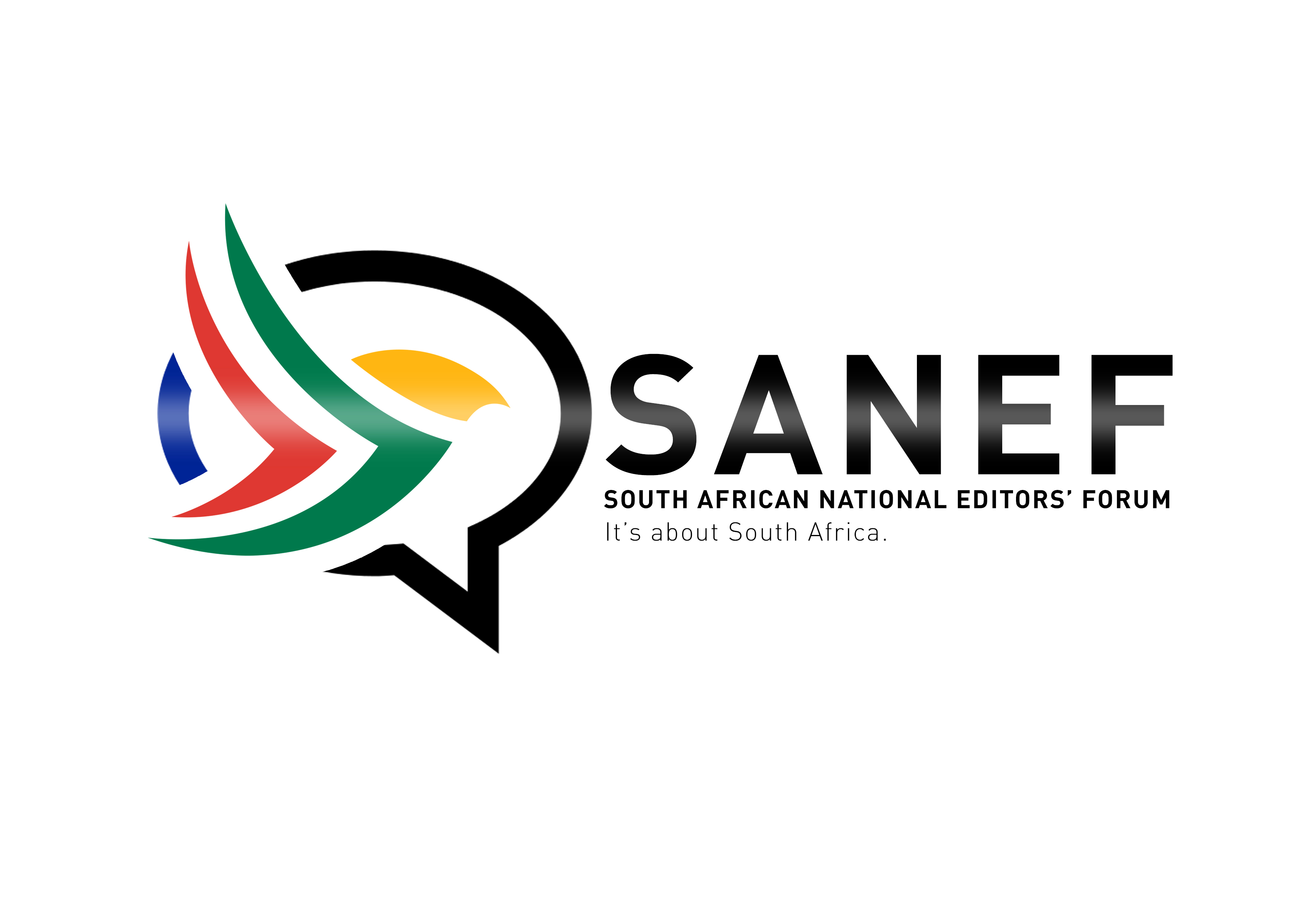 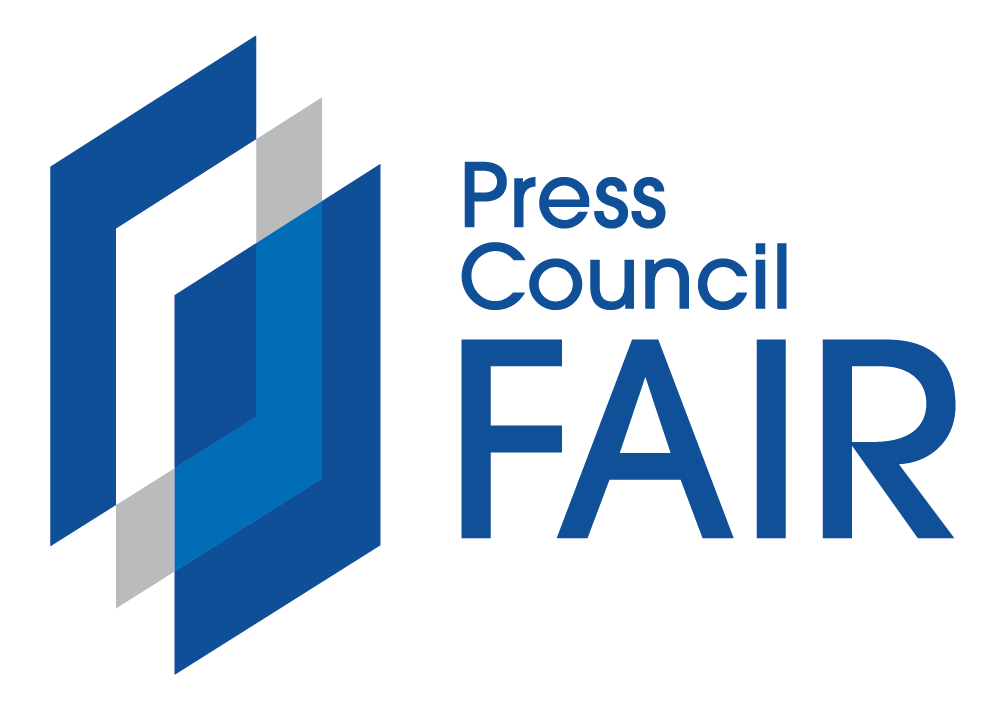 Questions?Thank you